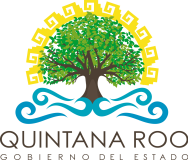 PRESUPUESTO CIUDADANO2019
2
CONTENIDO:
¿Qué es el presupuesto ciudadano?
Ingresos y Egresos.
¿Qué hace el gobierno con nuestro dinero?
¿Quién gasta el dinero?
¿En qué invierte el gobierno nuestro dinero?
¿Para qué gasta el gobierno nuestro dinero?
Desarrollo Económico.
Desarrollo Social.
Asuntos de Gobierno.
 Presupuesto con perspectiva de género y atención de los derechos de las niñas, niños y adolescentes.
 ¿Qué se destaca?
¿Qué podemos hacer los ciudadanos?
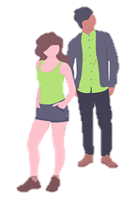 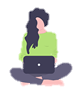 3
¿Qué es el presupuesto ciudadano?
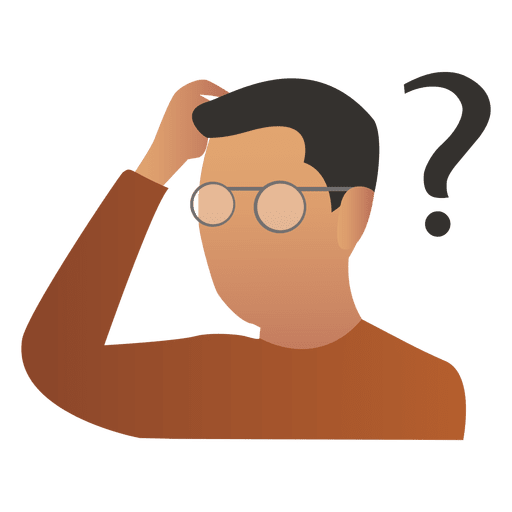 4
Es el documento que el Gobierno del Estado de Quintana Roo pone a disposición de la ciudadanía para que conozca de manera clara y sencilla lo siguiente:

¿Con cuántos recursos cuenta el Estado?
¿Cómo se define el presupuesto?
¿A qué se destinarán los recursos?


Contiene cifras oficiales de los recursos que ejercerá el Gobierno del Estado durante el año.
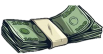 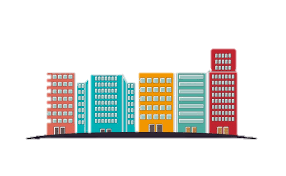 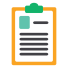 5
SUS OBJETIVOS SON:
6
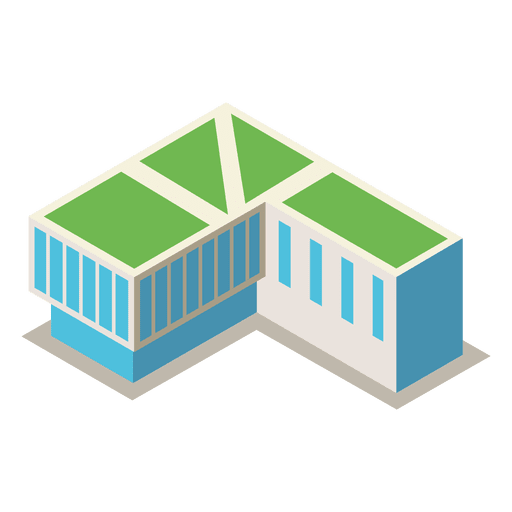 Ingresos y egresos.
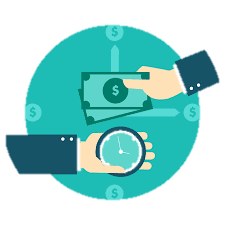 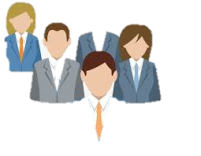 7
¿Qué es la Ley de Ingresos, cuál es su importancia y de dónde se obtienen los ingresos?

La Ley de Ingresos es el documento que contiene los recursos que se recaudan por el Estado, así como los recursos que se recibirán del Gobierno Federal durante el año.

Su importancia es proveer recursos para los programas que atienden necesidades sociales, tales como: salud, educación, seguridad, infraestructura, entre otros, para los quintanarroenses.
8
Total del recurso del presupuesto 2019 para Quintana Roo $ 34,579 millones.
9
¿Qué es el Presupuesto de Egresos y cuál es su importancia?
El Presupuesto de Egresos es una estimación detallada especificando quién, dónde, en qué, y cómo se pretenden gastar los recursos recaudados, siempre tomando en cuenta las necesidades de la comunidad. 

La importancia es asignar los recursos necesarios para que los ciudadanos dispongan de bienes y servicios tales como de salud, de seguridad pública, de educación, alimentación, transporte, tecnología, creación de empleos, parques, becas y apoyos, etc.
10
¿Qué hace el gobierno con nuestro dinero?
Establece y prioriza los objetivos a cumplir.
Informa los resultados alcanzados al ciudadano.
Plantea programas y estrategias.
Asigna recursos monetarios
Califica los resultados obtenidos.
Vigila que se cumplan los objetivos.
Ejecuta el gasto y lo supervisa.
11
¿Cómo se organiza el presupuesto?
La distribución del gasto público es la forma en que se decide hacia dónde se destinarán los recursos monetarios.
 
El Gobierno del Estado distribuye los recursos de la mejor manera para satisfacer las necesidades de la población contestando las siguientes preguntas:
¿Quién gasta?
¿En qué se gasta?
¿Para qué gasta?
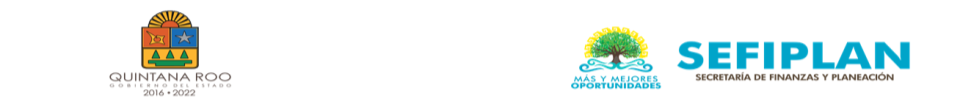 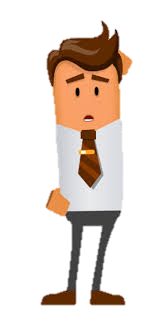 ¿Quién gasta el presupuesto?
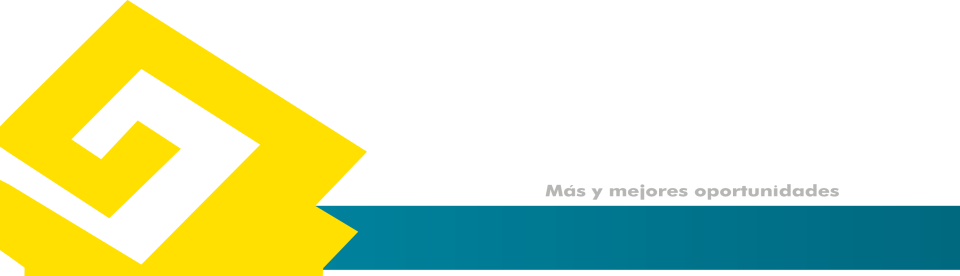 13
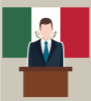 Ejecuta los programas públicos (educación, salud, turismo, seguridad pública, etc.)
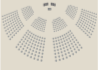 Los Diputados hacen las leyes.
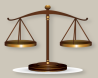 Se imparte justicia.
Garantizan:
Derechos humanos, 
Acceso a la información pública,
Combate a la corrupción,
Entre otros.
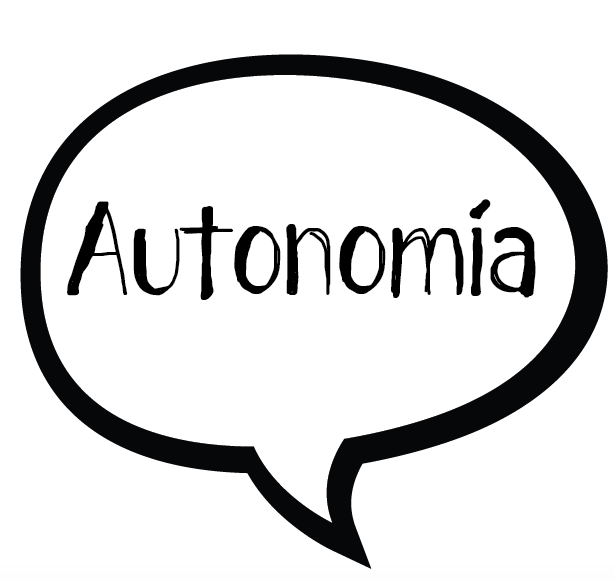 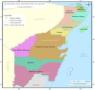 Otorgan:
Alumbrado público, policías municipales, recoja de basura, entre otras.
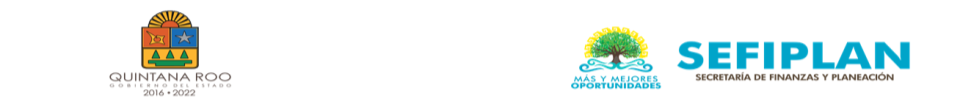 ¿En qué gasta el gobierno nuestro dinero?Otra forma de ver el gasto…
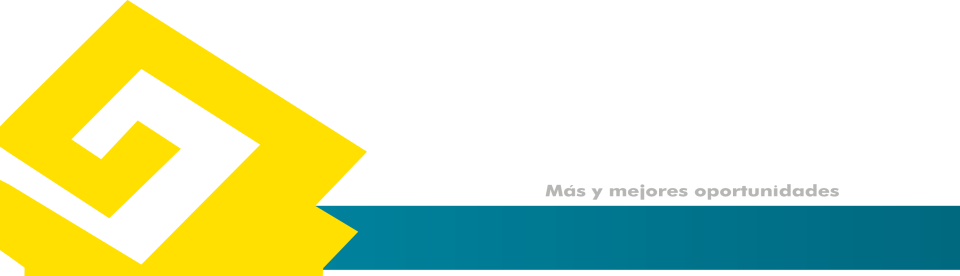 15
Papelería, material de limpieza, combustible, uniformes, etc.
(Materiales y suministros)
Sueldos y salarios
(Servicios personales)
$2,494 millones
$408 millones
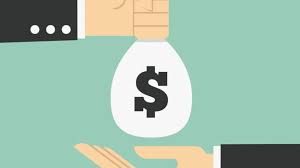 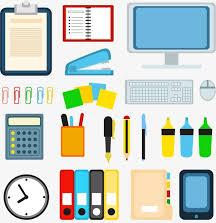 16
Energía eléctrica, agua potable, internet, servicios telefónicos, renta de cámaras de seguridad, renta de patrullas, etc.
(Servicios generales)
Becas, ayudas, apoyos a viviendas, salud, educación, etc.
(Transferencias, asignaciones, 
subsidios y otras ayudas.)
$1,823 millones
$19,952 millones
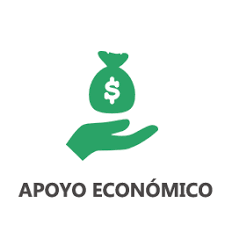 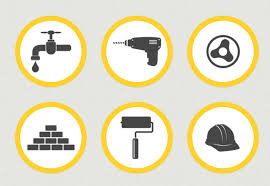 17
Construcción de edificios, escuelas, hospitales, parques, calles y carreteras, etc.
(Inversión pública)
Adquisición de vehículos, edificios, terrenos, 
equipo de cómputo, etc.
(Bienes muebles, inmuebles e 
intangibles.)
$65 millones
$1,594 millones
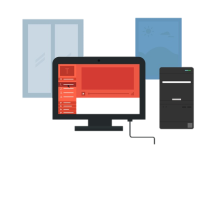 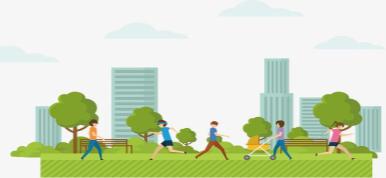 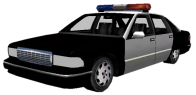 18
Adquisición de acciones, bonos, préstamos otorgados y fondos para desastres naturales. 
(Inversiones financieras y otras provisiones)
Recursos monetarios para los municipios del Estado
(Participaciones y aportaciones)
$4,713 millones
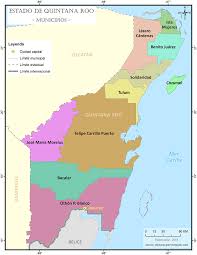 $79 millones.
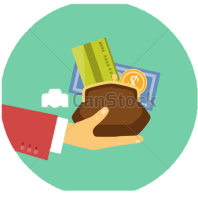 19
Pago de intereses, comisiones, costos, gastos financieros y coberturas de la deuda.
(Deuda pública)
$3,449 millones
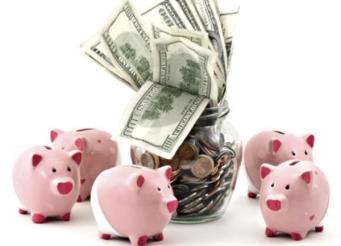 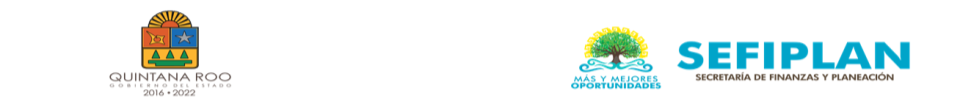 ¿Para qué gasta el gobierno nuestro dinero?
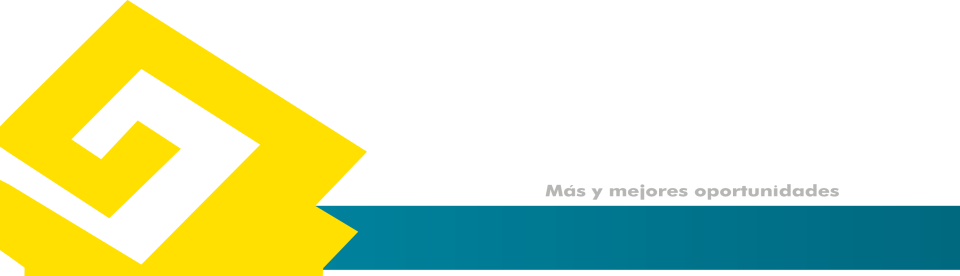 21
Diferentes funciones:
22
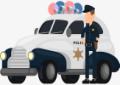 Asuntos de gobierno.
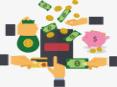 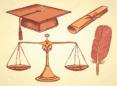 23
Desarrollo social.
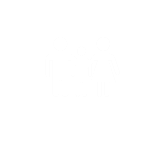 24
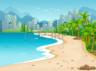 Desarrollo económico.
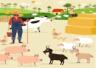 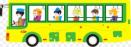 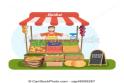 25
Presupuesto con Perspectiva de Género y Atención de los Derechos de las Niñas, Niños y Adolescentes
26
El gobierno destinará recursos para promover la igualdad de condiciones entre mujeres y hombres, y para combatir la violencia de género.
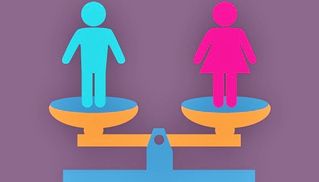 La inversión para 2019 es por: 

$8,900 millones.
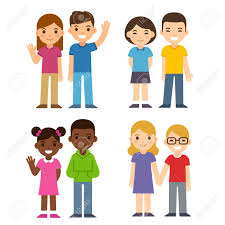 27
El Gobierno del Estado adoptará medidas de protección
los Derechos de las
Niñas, Niños y Adolescentes
La inversión para 2019 es por: 

$8,379 millones.
28
¿Qué se destaca?
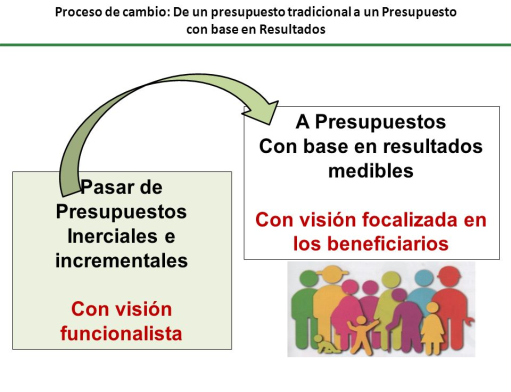 En apego a lo que establecen las leyes que integran nuestro marco normativo, se dará continuidad al Presupuesto de Egresos del ejercicio inmediato anterior, cimentado en el modelo de Presupuesto basado en Resultados (PbR) y el Sistema de Evaluación al Desempeño (SED).
29
¿Qué podemos hacer los ciudadanos?
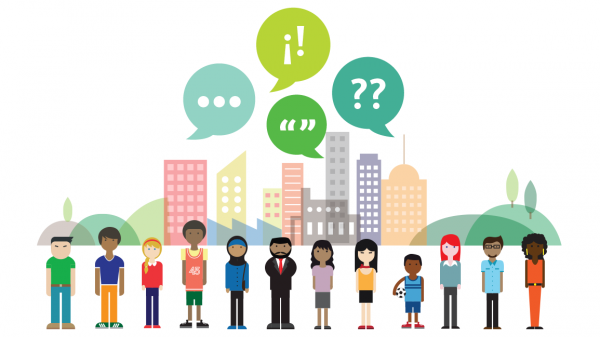 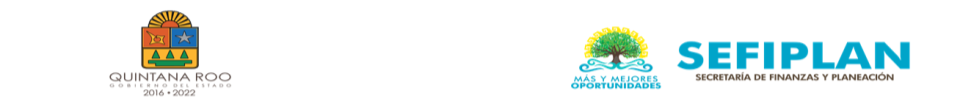 Si deseas más información, ponemos a tu disposición el portal de la unidad de transparencia de la SEFIPLAN:

www.sefiplan.qroo.gob.mx/site/transparencia/unidad.php.
¡Conoce
 más del presupuesto!

https://bit.ly/2l9eQ7L
Igualmente, se cuenta con la participación del Instituto de Acceso a la Información y Protección de Datos Personales de Quintana Roo (www.idaipqroo.org.mx), el cual garantiza el derecho del ciudadano al acceso a la información pública y fomenta la cultura de la transparencia dentro del Estado de Quintana Roo.
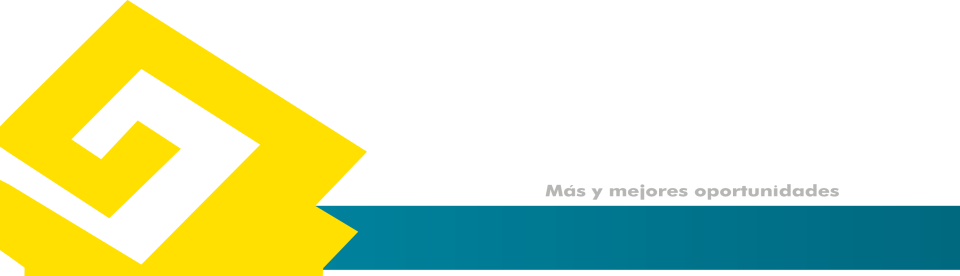 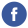 Sefiplan Q. Roo

Sefiplanqroo
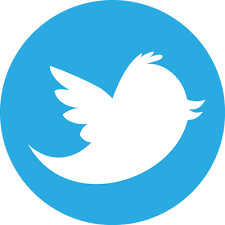